Tantangan-tantangan Komunikasi Pemasaran: Meningkatkan Ekuitas Merek, Memengaruhi Perilaku, Dan Menjadi Akuntabel
Dr. Hj. Rina Marlina, M.Si
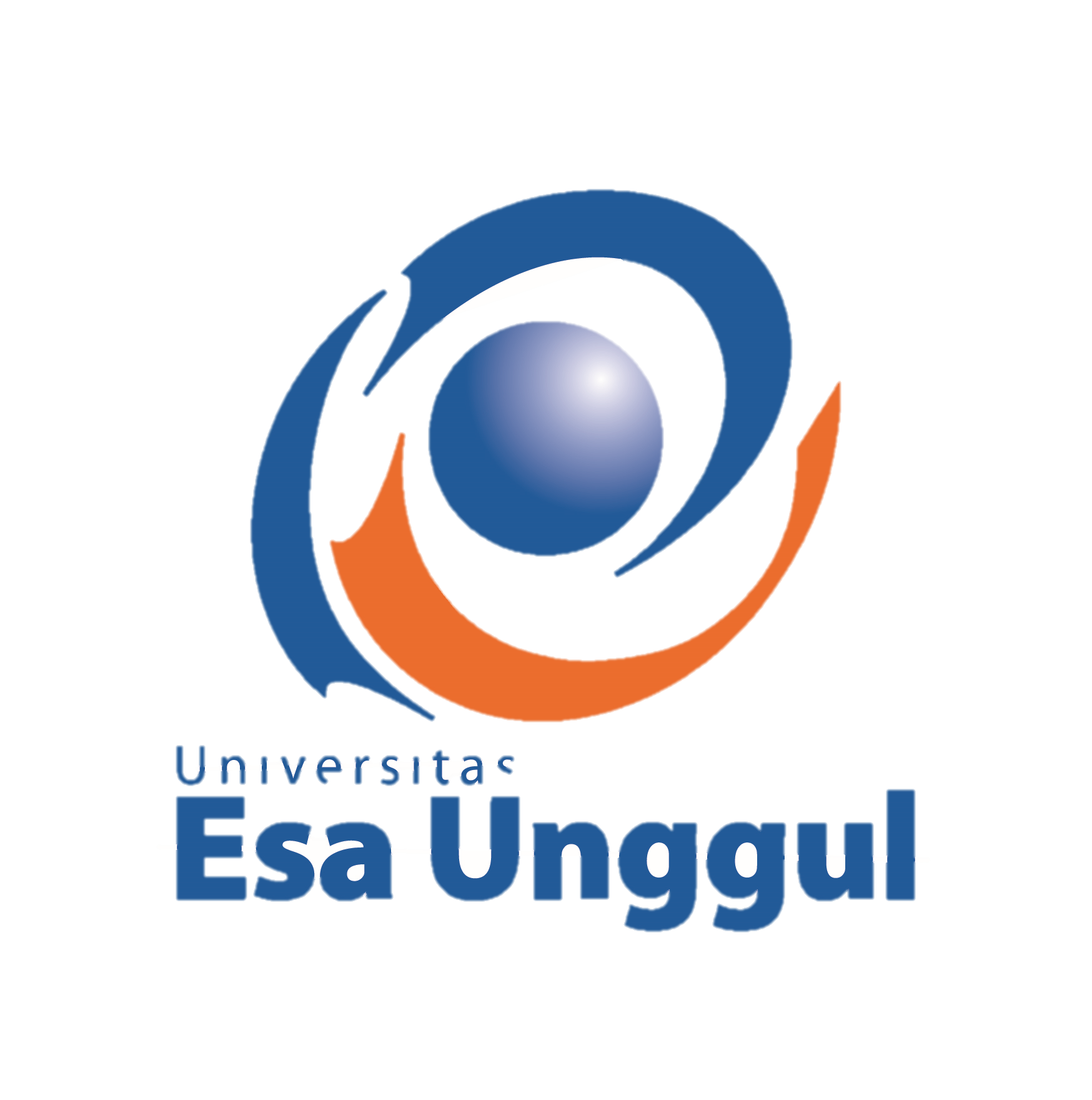 Ekuitas Merek 
	sebuah merek tercipta ketika sebuah entitas pemasaran yakni prodk, outlet eceran, jasa, atau bahkan tempat geografis, seperti bangsa, negara, wilayah, atau kota. Menerima nama, istilah, tanda, simbol, desain, atau kombinasi dari elemen-elemen ini sendiri sebagai sebuah bentuk identifikasi. Tanpa senuah merek yang dikenali, sebuah produk hanya merupakan sebuah komoditas.
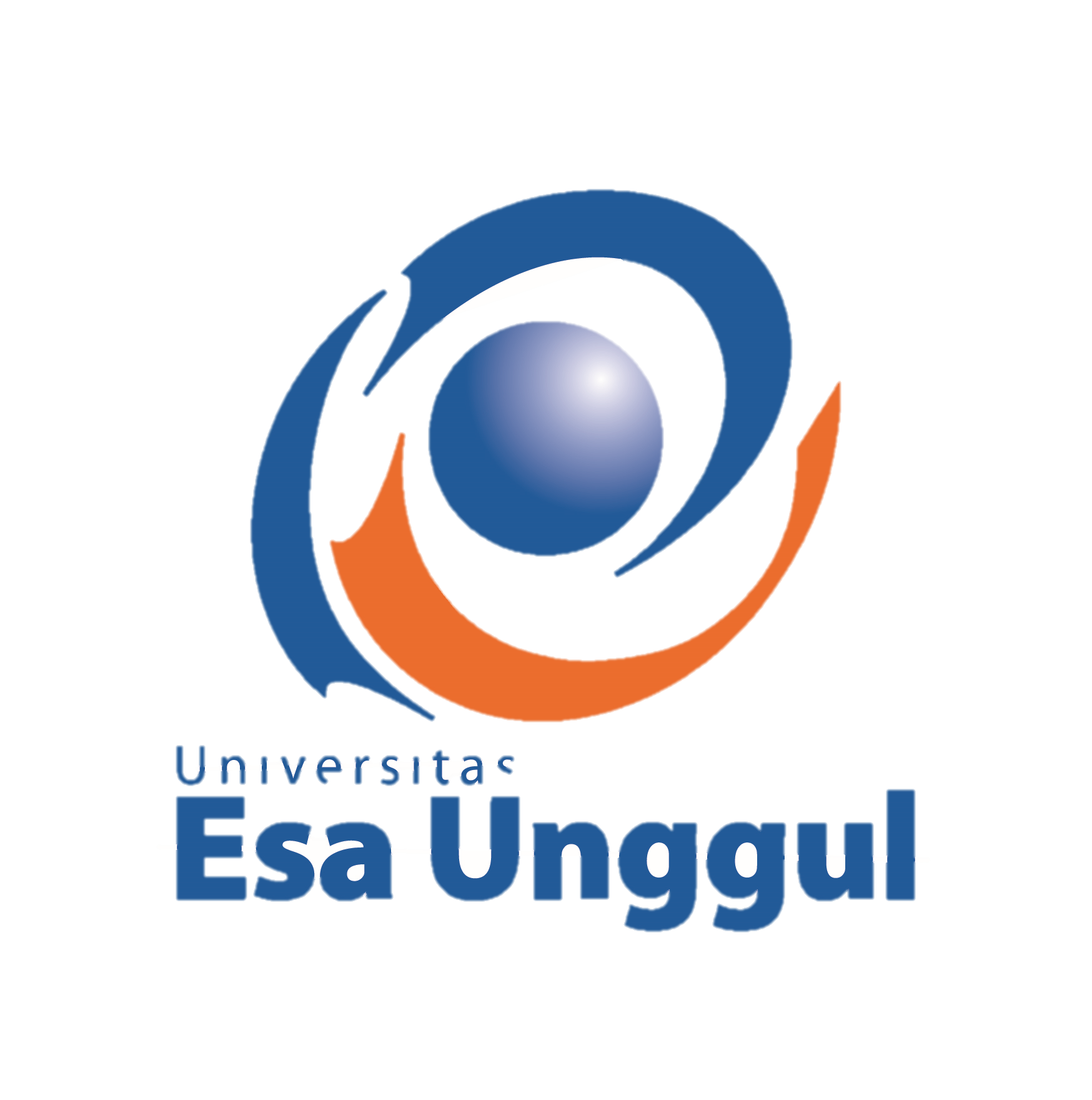 Ekuitas Merek Berdasarkan Persfektif perusahaan
	ekuitas merek berdasarkan sudut pandang perusahaan berfokus pada perluasan hasil dari upaya untuk meningkatkan nilai merek bagi pemegam sahamnya. Semakin nilai, atau ekuitas, sebuah merek meningkat, berbagai hasil positif akan dihasilkan. Hal ini meliputi:
Pencapain pangsa pasar yang lebih tinggi
Peningkatan loyalitas merek
Perusahaan dpat menetapkan harga premium
Memperoleh premium pendapatan.
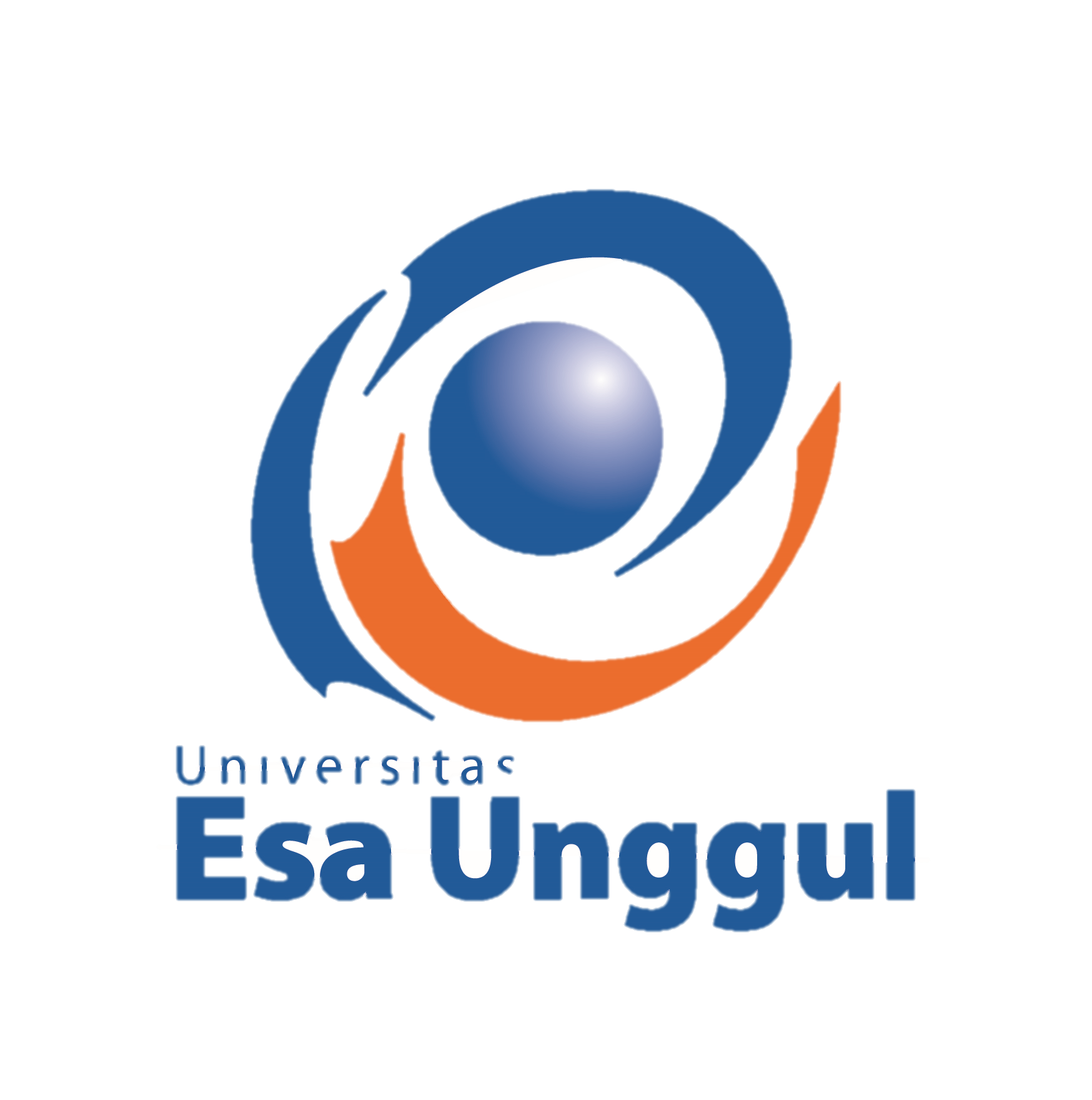 Ekuitas merek berdasarkan persfektif pelanggan
	Dari sudut pandang pelanggan, apakah itu pelanggan B2B atau pelanggan B2C, sebuah merek memiliki ekuitas sampai pada tingkat bahwa orang familier dengan merek tersebut dan mempunyai ingatan asosiasi merek yang baik, kuat dan unik.
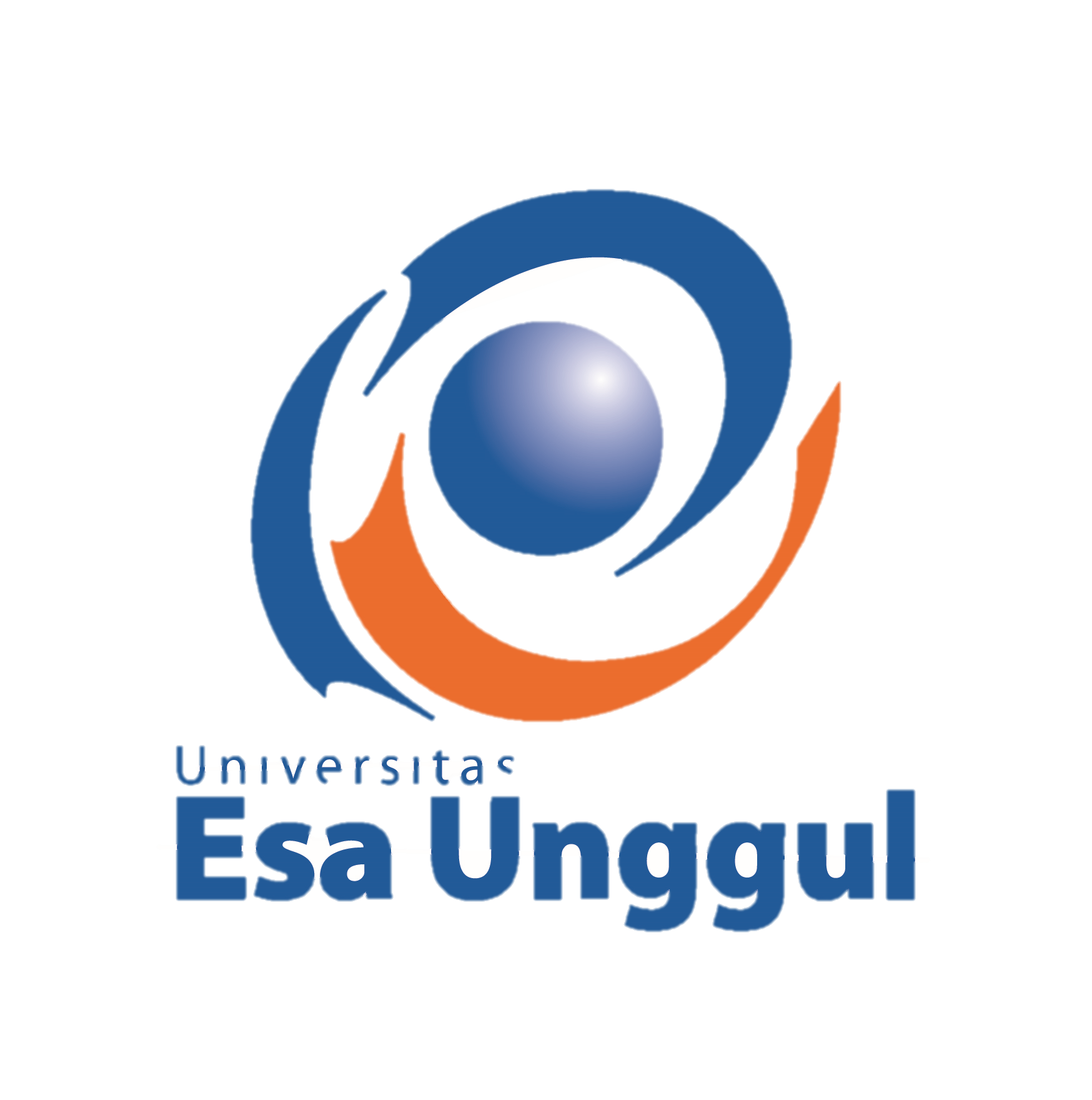 Kesadaran merek
	kesadaran merek merupakan sebuah persoalan mengenai apakah nama sebuah merek akan muncul dalam pikiran ketika konsumen berpikir mengenai suatu kategori produk tertentudan terdapat kemudahan saat nama tersebut dimunculkan.
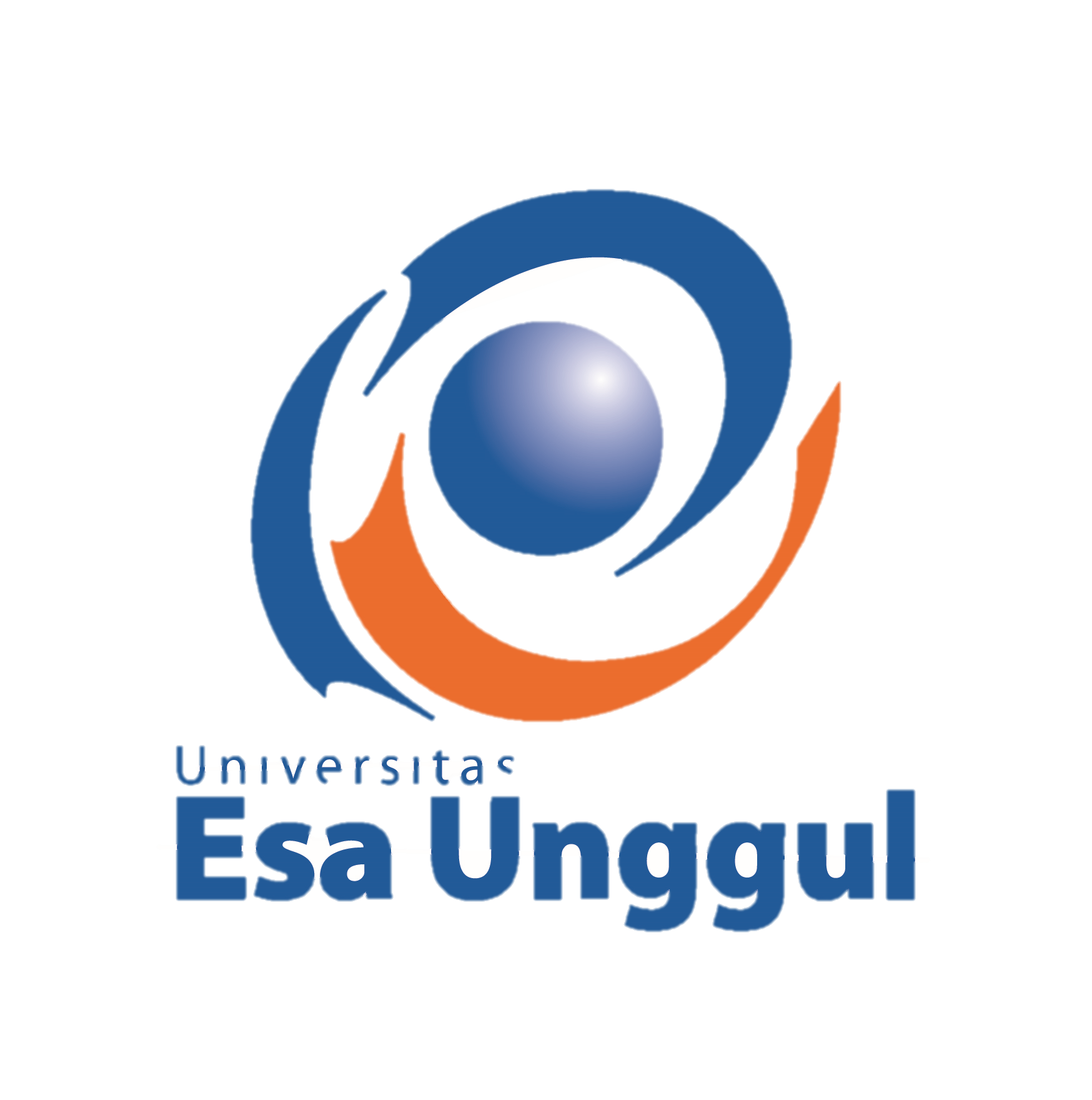 Citra merek
	dimensi kedua dari pengetahuan merek berdasarkan konsumen adalah citra merek. Citra merek merepresentasikan asosiasi-asosiasi yang diaktifkan dalam memoriketika berfikir mengenai merek tertentu.
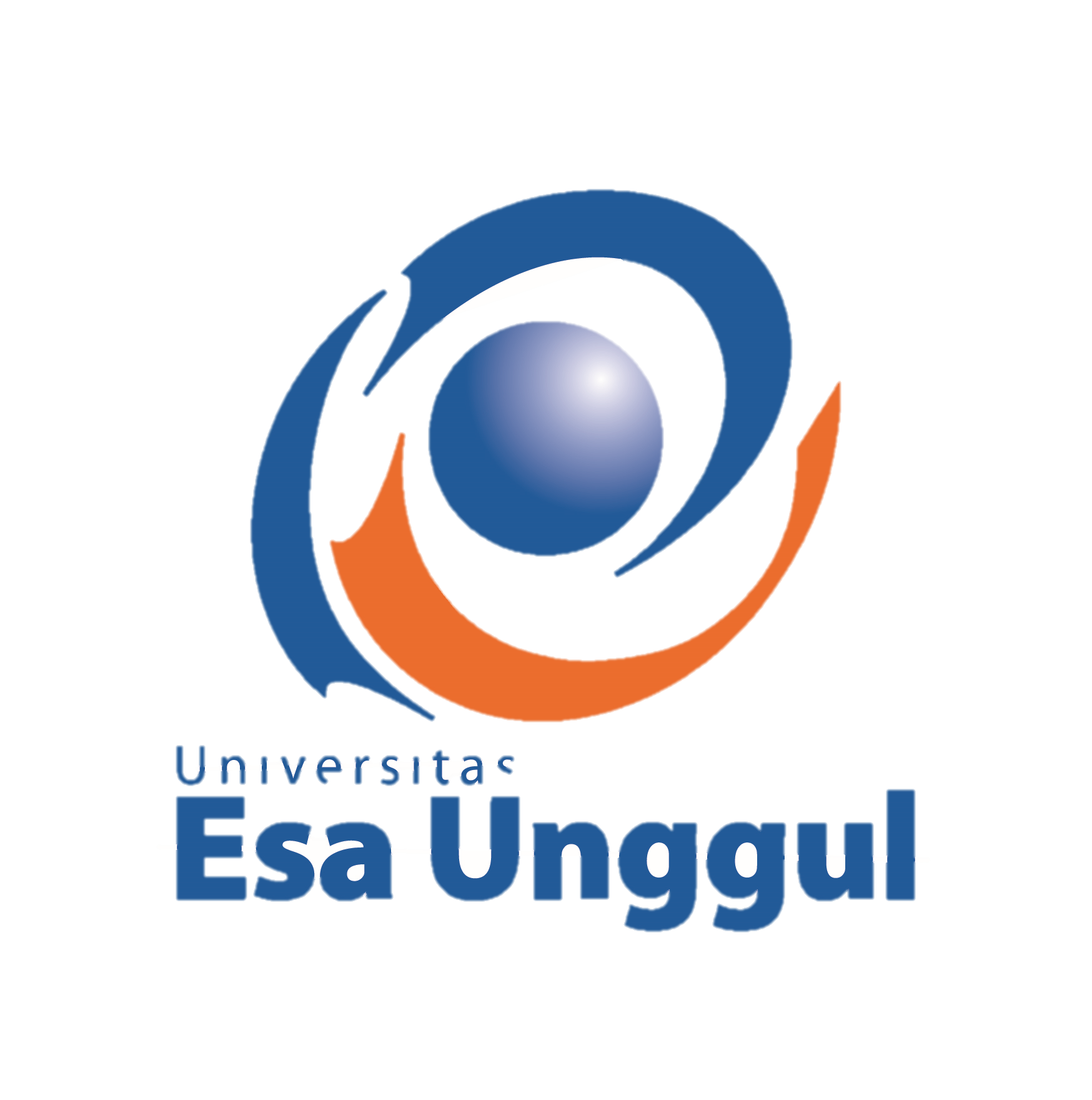 Pengenalan merek (brand recognition)
Terkait non produk (misalnya harga, kemasan, pengguna dan perumpamaan kegunaan)
Kesadaran merek (brand awareness)
Mengingat merek(brand recall)
Terkait produk (mislnya, warna, ukuran, fitur-fitur desain)
Pengetahuan merek (brand knowledge)
atribut
Jenis-jenis
Asosiasi merek
manfaat
fungsional
Citra merek (brand image)
simbolis
Evaluasi keseluruhan (sikap)
Kebaikan, kekuatan, dan keunikan dari asosiasi merek
eksperensial
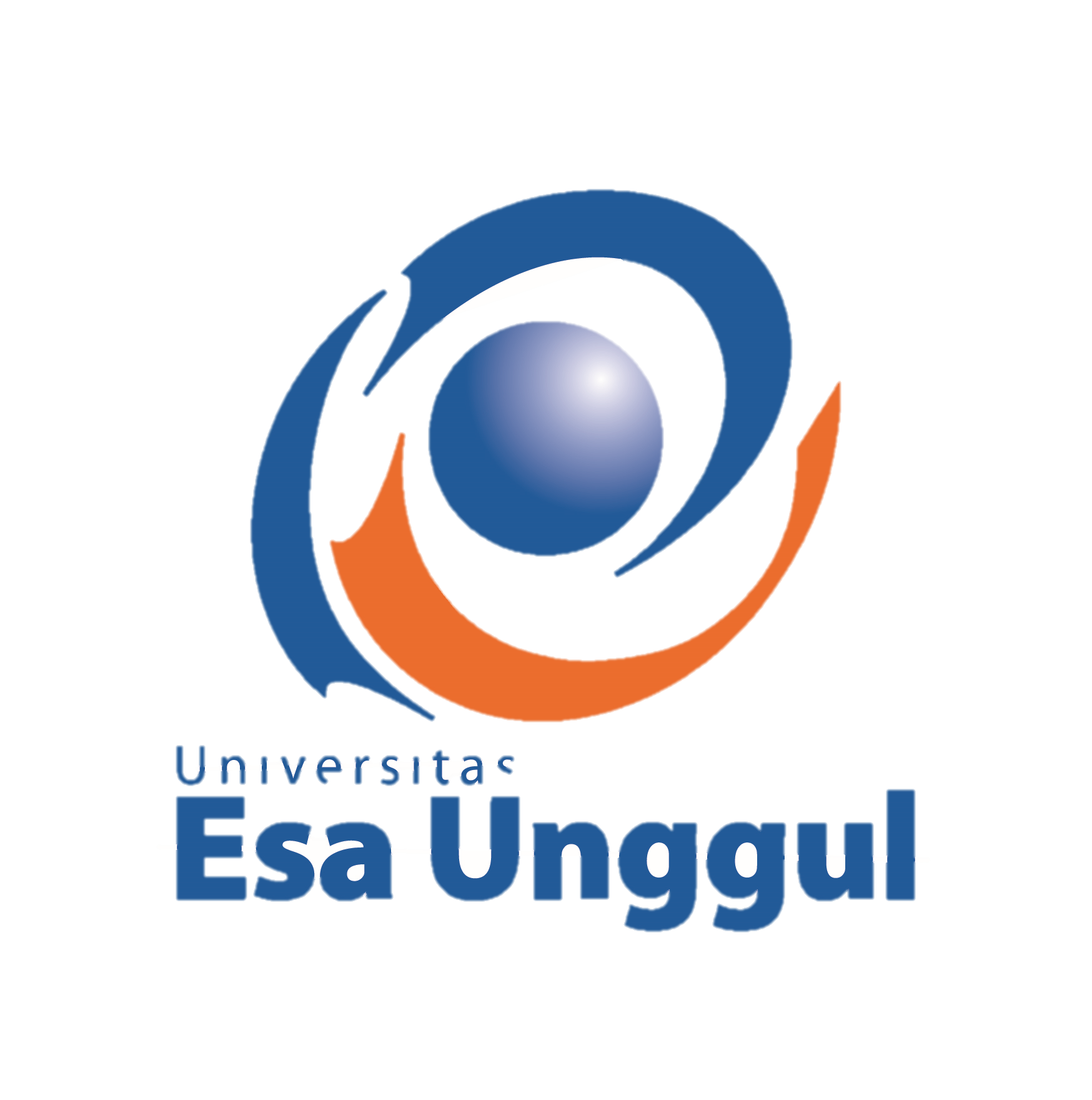 Lima dimensi merek sebagai berikut:
Ketulusan
Kegembiraan
Kompetensi
Kecanggihan
kekasaran
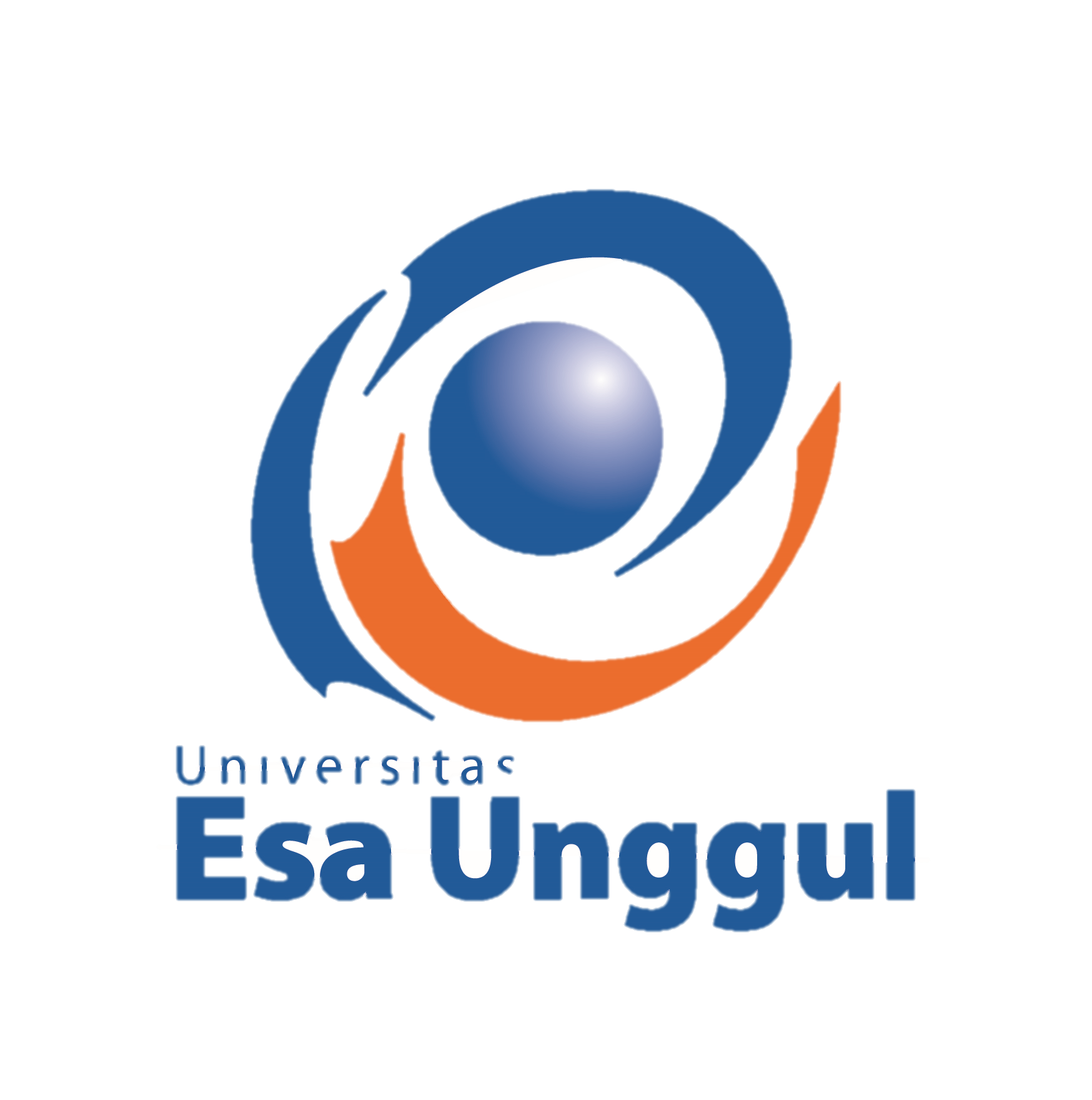 Meningkatkan ekuitas merek
Meningkatkan ekuitas merek dengan pendekatan speak for itself
Meningkatkan ekuitas merek dengan pembuatan pesan-pesan menarik
Meningkatkan ekuitas merek melalaui pengugkitan (leveraging)
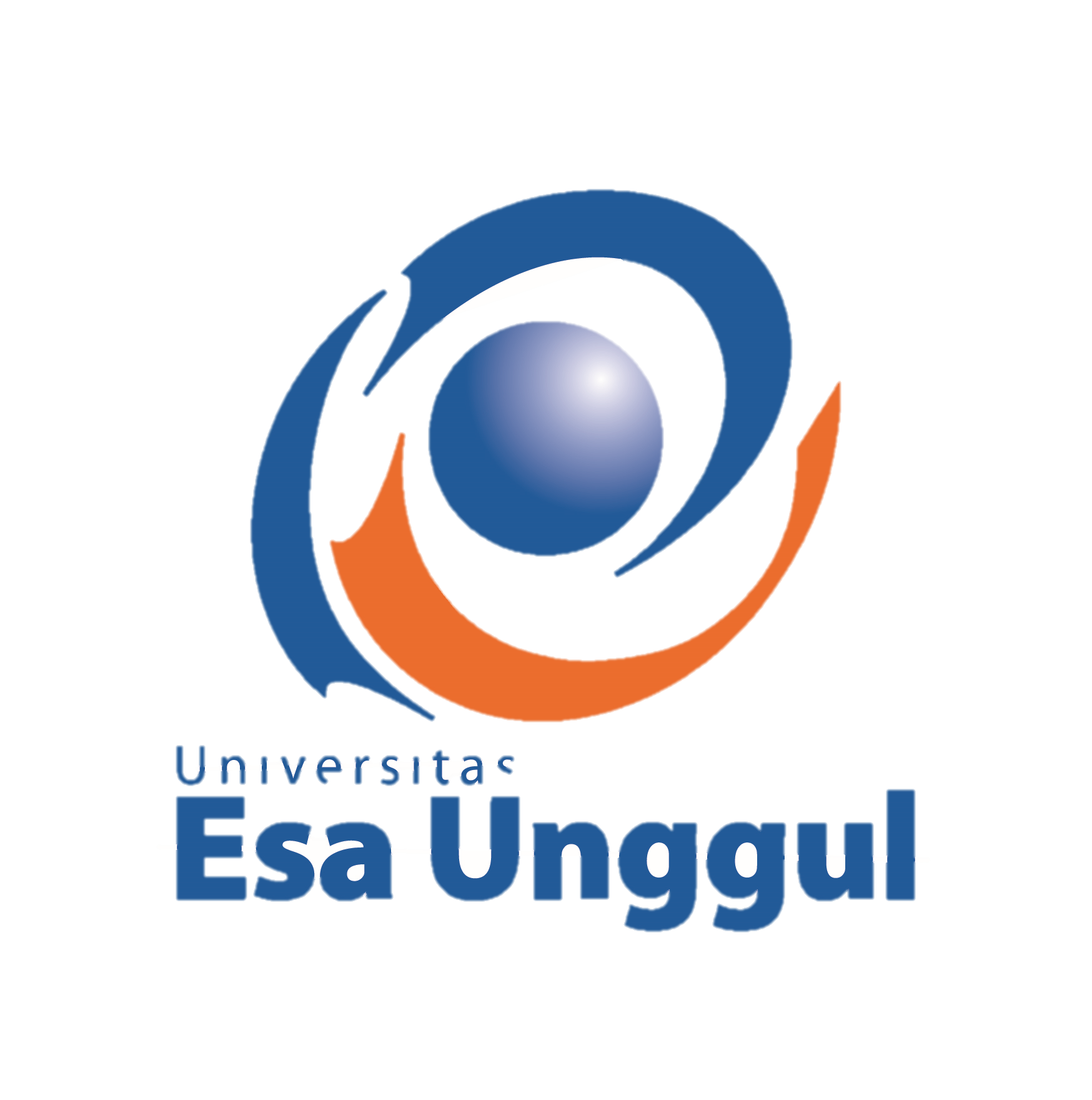 TERIMAKASIH
Dr. Hj. Rina Marlina, M.Si